HELPING FAMILIES OBTAIN THE NEW CHILD TAX CREDIT
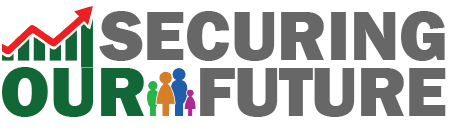 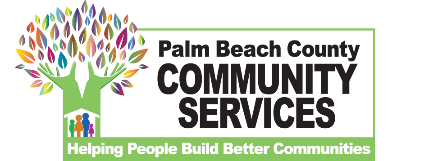 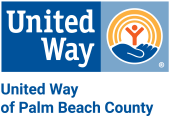 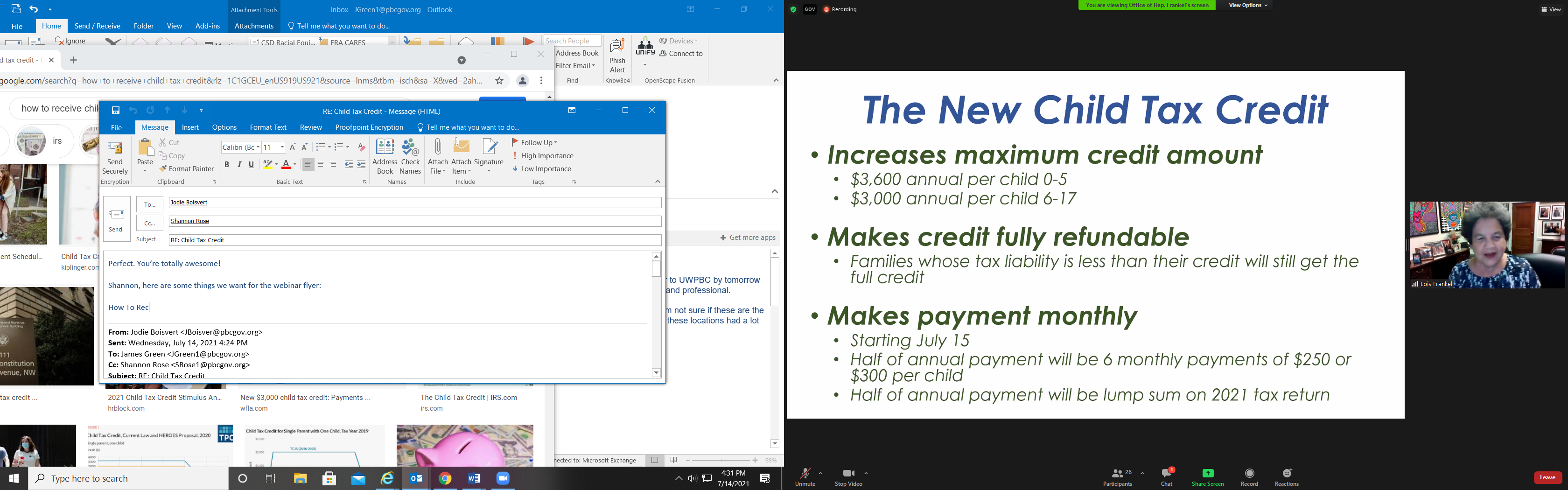 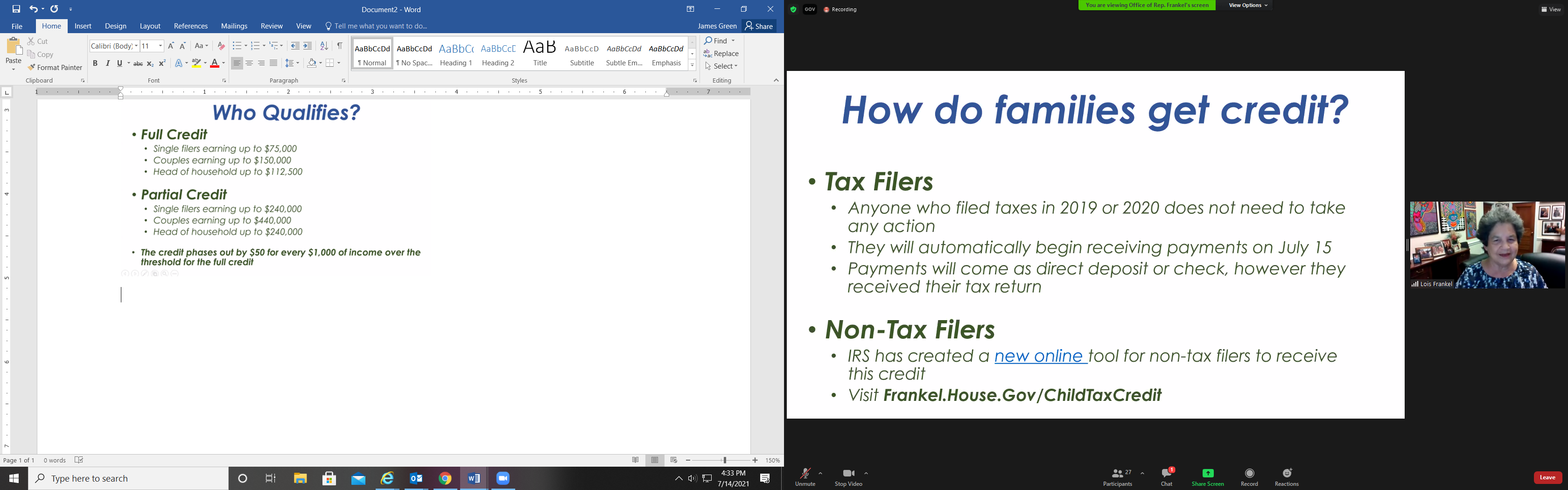 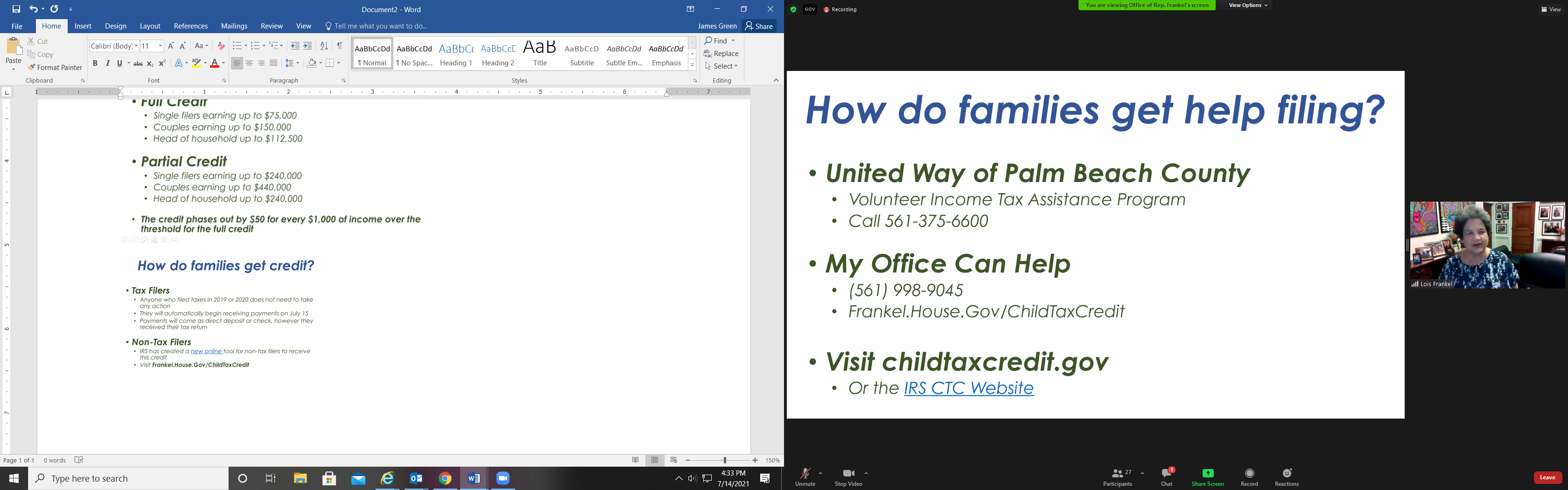 Other Locations:
Mandel Public Library of West Palm Beach411 Clematis St, West Palm Beach, FL 33401Call 561-375-6629 for appointment.August 18; September 15; October 2010:00AM to 4:00PM
Royal Palm Beach Recreation Center100 Sweet Bay Lane, Royal Palm Beach, FL 33411Call 561-375-6629 for appointment.July 24; August 7; August 219:00AM to 12:00PM
Community Partners of South Florida2001 W. Blue Heron Blvd, Riviera Beach, FL 33404Appointment only. Call 561-841-3500 ext. 1021/1012 or 561-281-3997 for appointment.July 29; August 26; September 30; October 289:00AM to 2:00PM
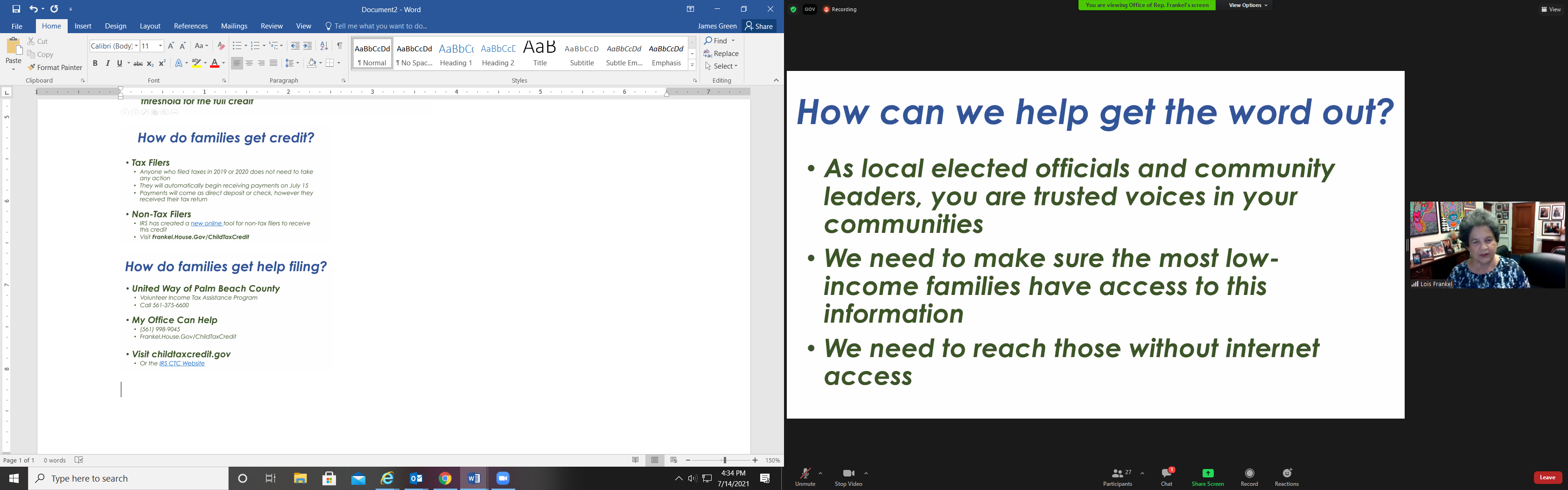